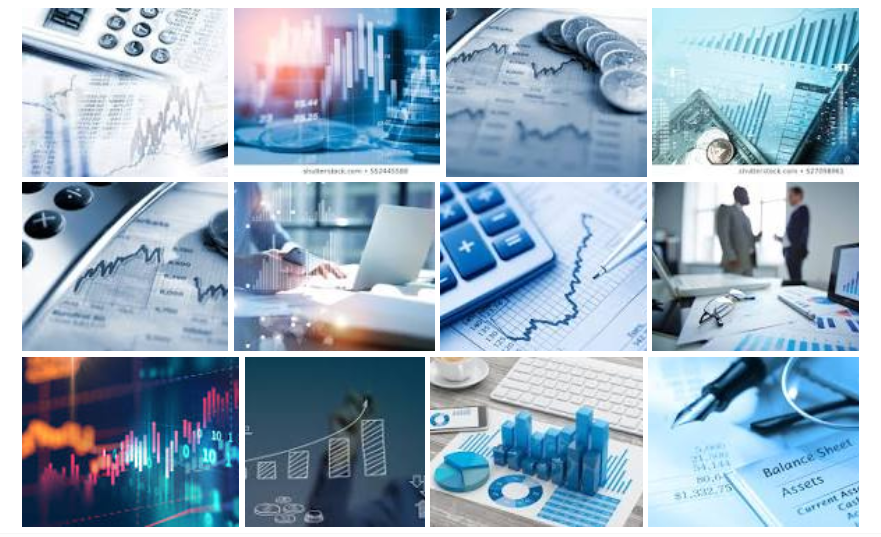 সবাইকে শুভেচ্ছা
মোঃ আতিক উল্লাহ চৌধুরী
প্রভাষক, ব্যবস্থাপনা বিভাগ।
কো-অর্ডিনেটর, অনার্স কোর্স
রাউজান সরকারি কলেজ, চট্টগ্রাম।
ইমেইল: atikucctg@gmail.com
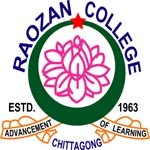 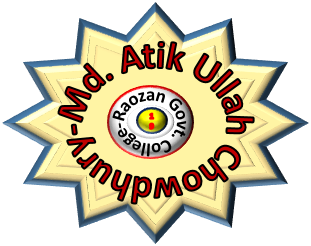 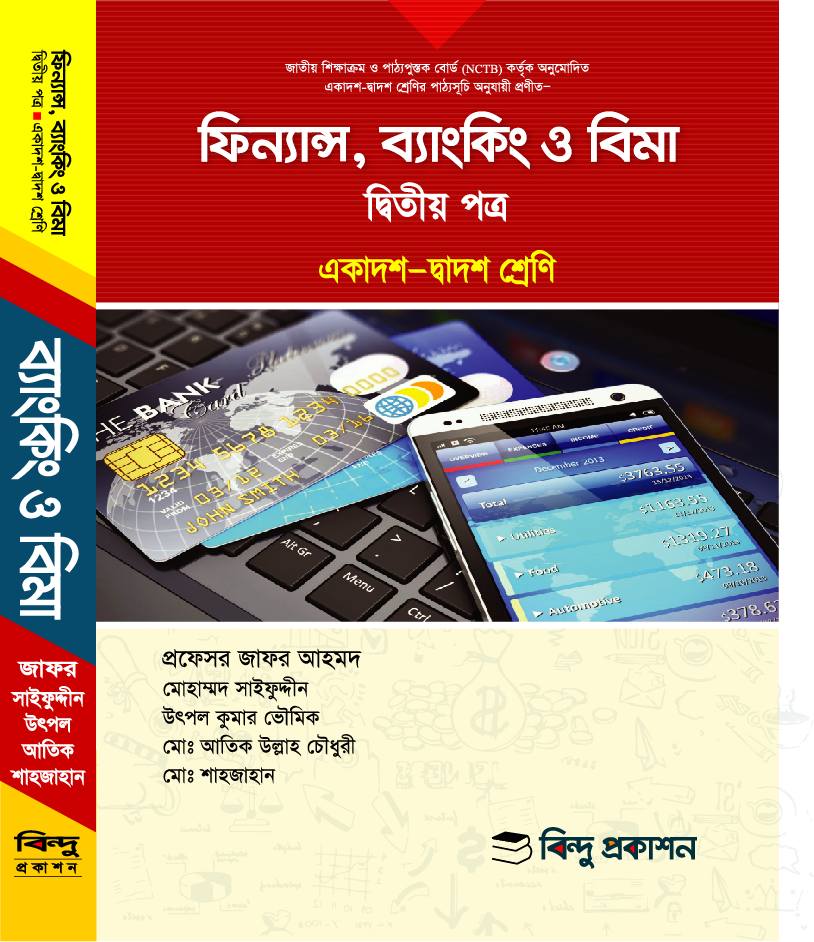 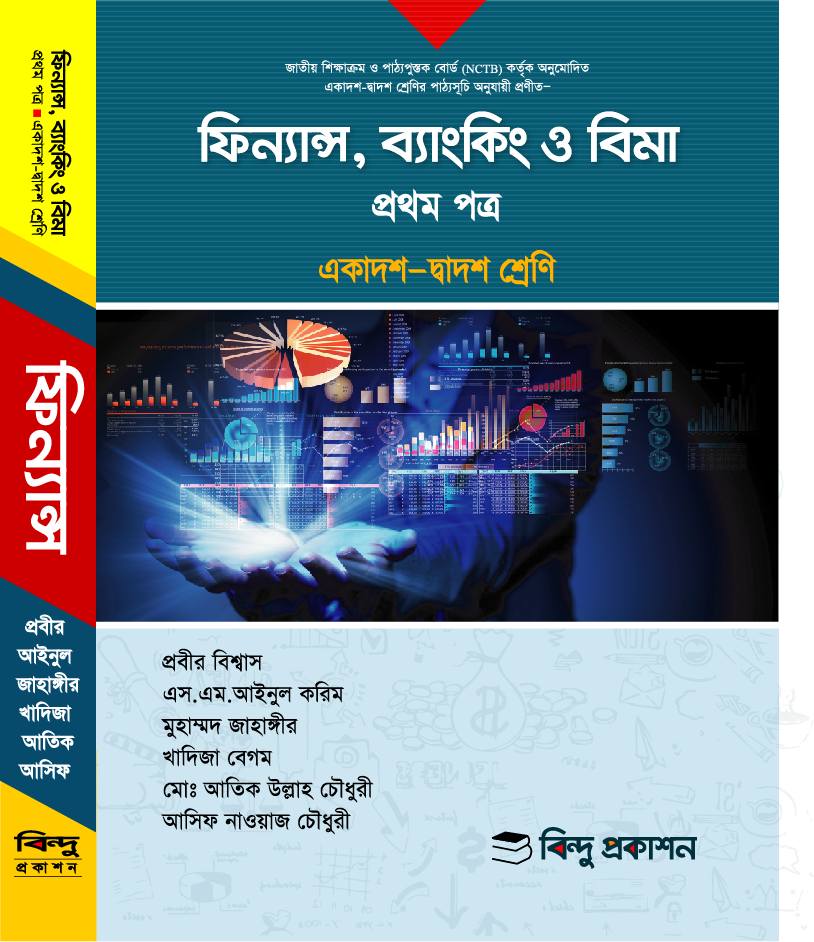 সময়: 3০ মিনিট
তারিখ : 
12/11/২০20
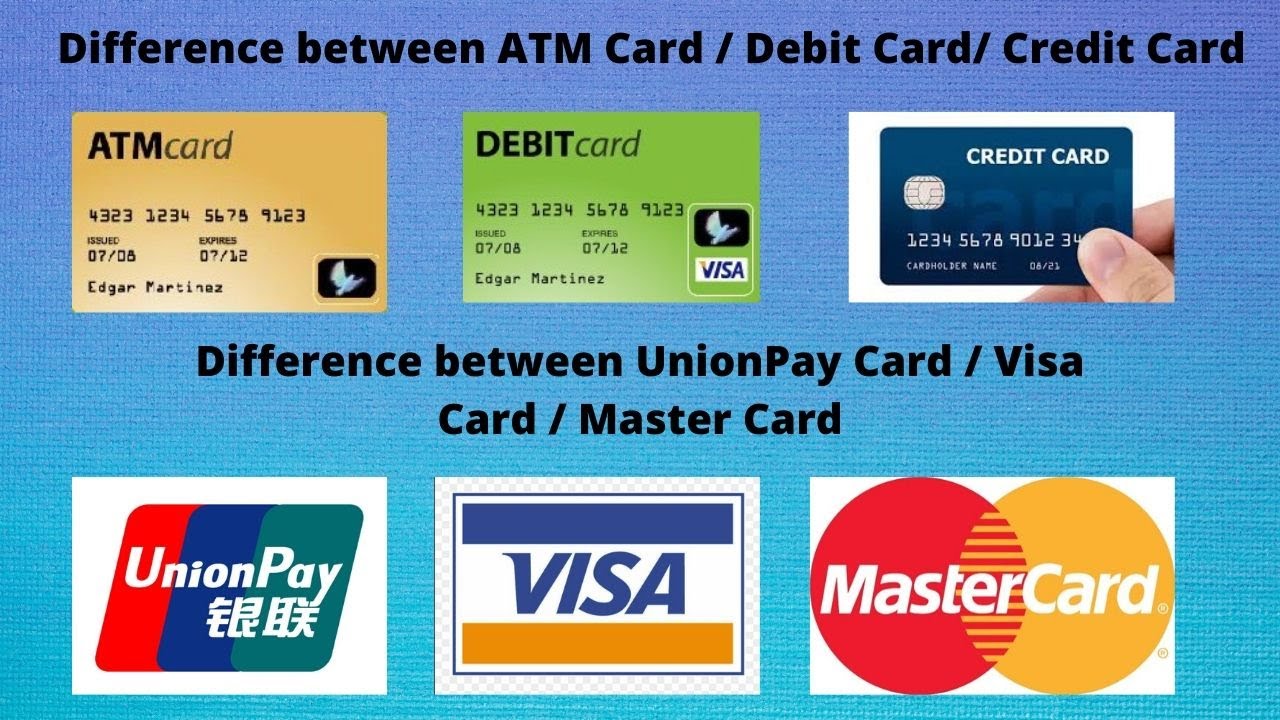 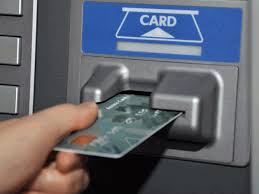 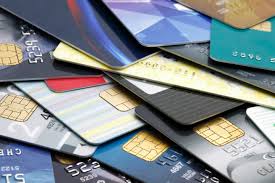 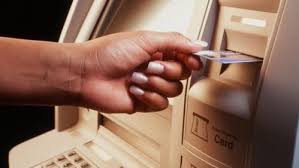 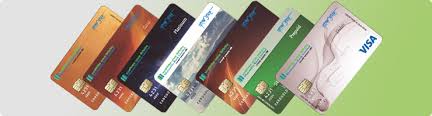 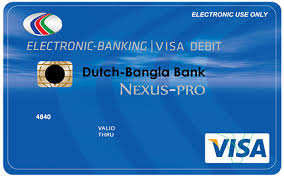 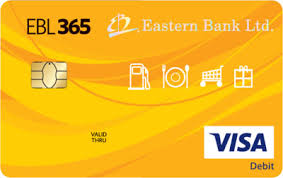 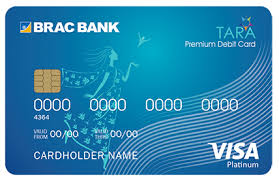 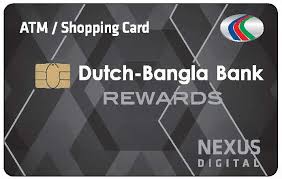 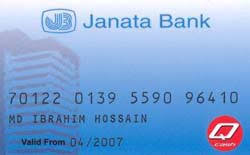 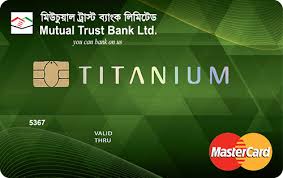 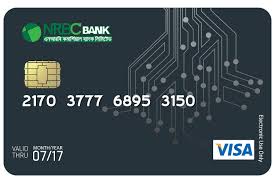 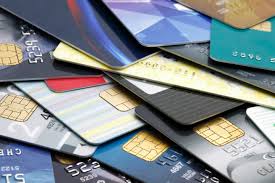 ইলেকট্রনিক ও
 আধুনিক ব্যাংকিং
নবম অধ্যায় 
(ATM-এটিএম কার্ড)
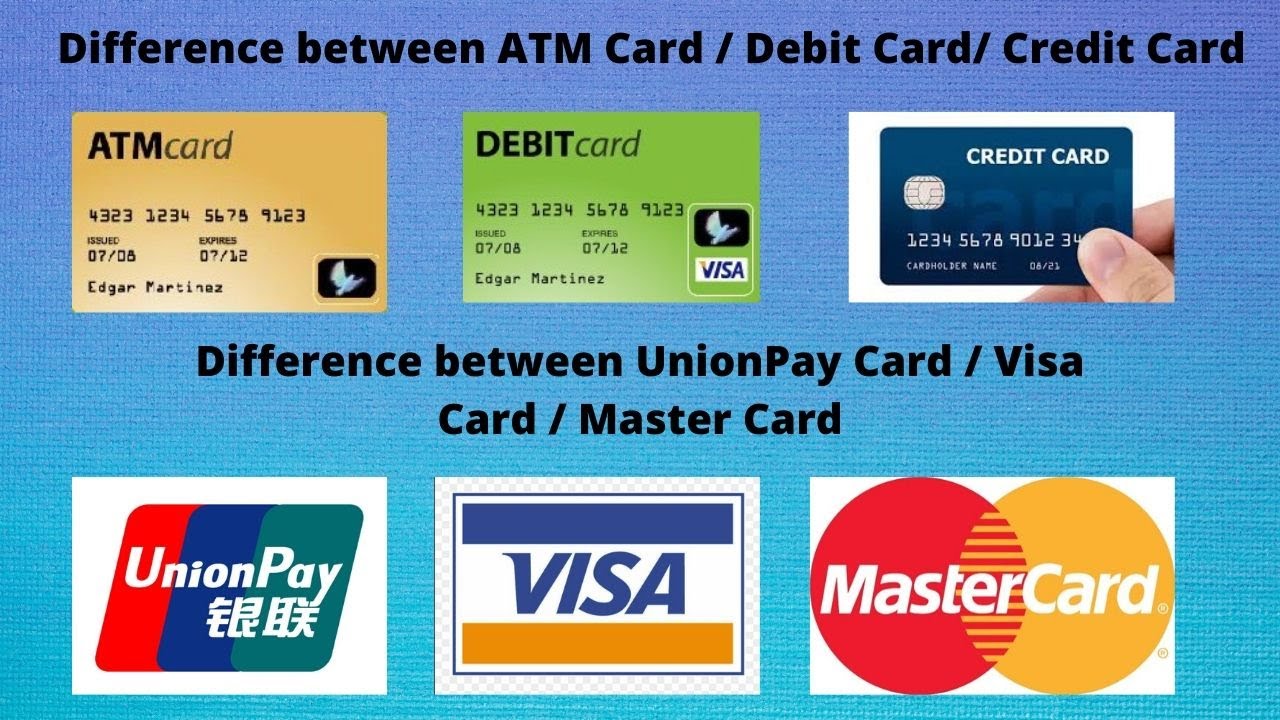 শিখন ফল
এ পাঠ শেষে শিক্ষার্থীরা-
বিভিন্ন প্রকারের ব্যাংক কার্ড (এটিএম, ডেবিট, ক্রেডিট, প্রিপেইড ও ভার্চুয়াল কার্ড) সম্পর্কে বলতে পারবে 
ডেবিট কার্ড ও ক্রেডিট কার্ড এর পার্থক্য নির্ণয় করতে পারবে
বিভিন্ন প্রকারের ব্যাংক কার্ড
এটিএম কার্ড-ATM Card
ডেবিট কার্ড-DEBIT Card
ক্রেডিট কার্ড-CREDIT Card
প্রিপেইড কার্ড-PREPAID Card
ভার্চুয়াল কার্ড –VIRTUAL Card
কার্ড নেটওয়ার্ক সরবরাহকারী
সারা বিশ্বে ইলেক্ট্রনিক ফান্ড ট্রান্সফারের সরঞ্জাম ও যন্ত্রপাতি সরবরাহকারী অথবা ইলেকট্রনিক পেমেন্ট প্রসেসিং নেটওয়ার্ক প্রতিষ্ঠানসমূহ :ফটওয়্যার সরাহ
ভিসা কার্ড-Visa Card
মাস্টার কার্ড- Master Card
আমেরিকান এক্সপ্রেস-American Express
ডিসকভার নেটওয়ার্ক-Discover Network
রুপে কার্ড–RuPay Card
এনপিএসবি কার্ড-NPSB Card
এটিএম কার্ড
ATM - Automated Teller Machine
স্বয়ংক্রিয় গণনা যন্ত্র।
সাধারণ দৃষ্টিতে, এটিএম-এ ব্যবহার উপযোগী সকল কার্ডকে এটিএম কার্ড বলে।
এটি চুম্বকীয় শক্তিসম্পন্ন সাংকেতিক নম্বরযুক্ত একধরণের বিশেষ প্লাস্টিক কার্ড।
এটি ব্যবহার করে শুধুমাত্র ইস্যুকৃত প্রতিষ্ঠানের নির্ধারিত বুথ থেকে টাকা উত্তোলন করা যায়।
ATM/এটিএম কার্ড
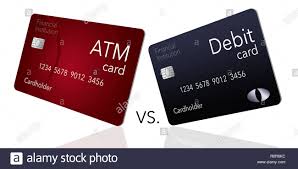 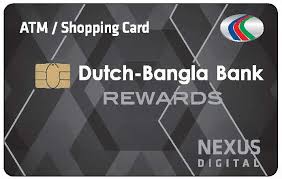 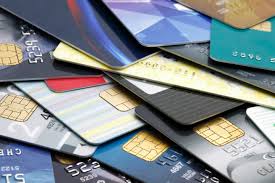 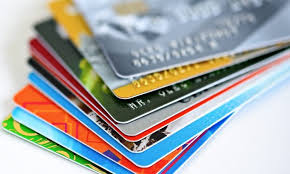 কার্ড পরিচিতি
সাধারণত একটি ডেবিট বা ক্রেডিট কার্ডের সামনের অংশে ১৬ সংখ্যার একটি গোপনীয় কার্ড নম্বর, মেয়াদোত্তীর্ণের তারিখ এবং ইস্যুয়ার/পার্টনার প্রতিষ্ঠানের লোগো (যেমনঃ সিটি ব্যাংক, ভিসা, মাস্টারকার্ড ইত্যাদি) থাকে। কার্ডের অপর পাশে সিভিভি (আরেকটি গোপনীয় নম্বর), কার্ড-ধারকের স্বাক্ষর এবং কাস্টমার সার্ভিস এর ফোন নাম্বার দেয়া থাকে।
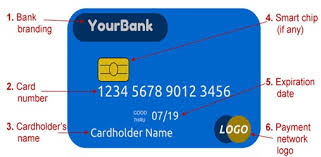 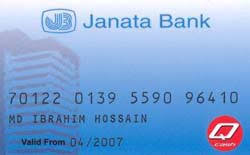 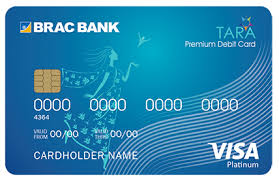 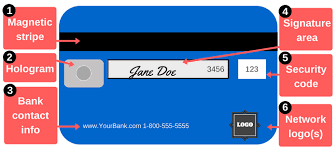 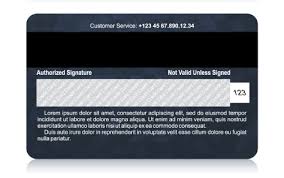 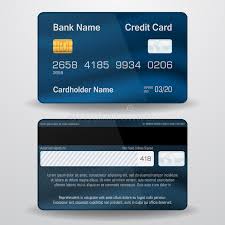 ডেবিট কার্ড
চুম্বকীয় শক্তিসম্পন্ন সাংকেতিক নম্বরযুক্ত এবং গ্রাহকের ছবি ও অন্যান্য তথ্য সম্বলিত প্লাস্টিক কার্ড যার মাধ্যমে গ্রাহকের হিসাবে স্থিতি থাকা সাপেক্ষে টাকা উত্তোলন, তহবিল স্থানান্তর ও কেনাকাটা করা যায়।
ডেবিট কার্ড
সেভিংস (সঞ্চয়ী) কিংবা কারেন্ট (চলতি) অ্যাকাউন্ট এর গ্রাহকদের ব্যাংক থেকে ডেবিট কার্ড প্রদান করা হয়। এছাড়াও কর্পোরেট ব্যক্তিত্বদেরও ডেবিট কার্ড প্রদান করা হয়। এই কার্ডগুলি গ্রাহকের অ্যাকাউন্টের সাথে যুক্ত থাকে। যদি আপনার অ্যাকাউন্টে পর্যাপ্ত ব্যালেন্স থাকে তাহলে ডেবিট কার্ড ব্যবহার করে এটিএম বুথ থেকে টাকা তুলতে পারবেন, অনলাইন এবং অফলাইনে কেনাকাটা করতে পারবেন এবং আপনার অ্যাকাউন্ট থেকে অন্য কারও অ্যাকাউন্টে অর্থ স্থানান্তরও করতে পারবেন। বিভিন্ন ধরনের সেবা পেতে কিংবা পণ্য ক্রয় করতে ডেবিট কার্ড ব্যবহার করা যায়, এক্ষেত্রে আপনার একাউন্ট থেকে টাকা কেটে নেয়া হবে।
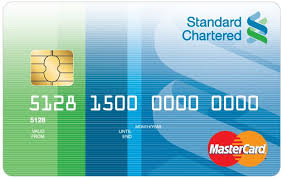 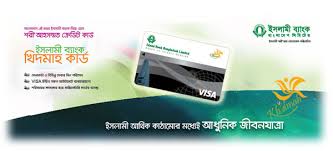 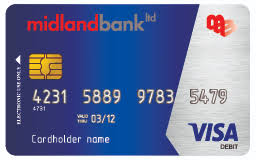 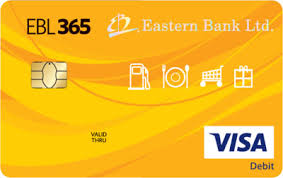 ডেবিট
 কার্ড
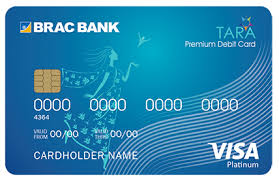 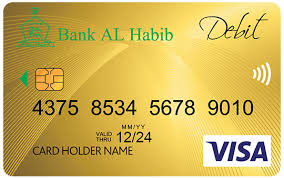 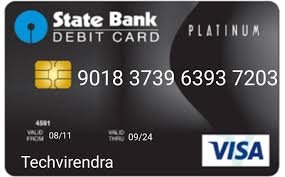 ক্রেডিট কার্ড
চুম্বকীয় শক্তিসম্পন্ন সাংকেতিক নম্বরযুক্ত এবং গ্রাহকের ছবি ও অন্যান্য তথ্য সম্বলিত প্লাস্টিক কার্ড যার মাধ্যমে গ্রহকের হিসাবে স্থিতি না থাকলেও কতিপয় শর্ত সাপেক্ষে টাকা উত্তোলন, তহবিল স্থানান্তর ও কেনাকাটা করা যায়।
ক্রেডিট কার্ড
ক্রেডিট কার্ড হল এমন একটি প্লাষ্টিক কার্ড, যে কার্ডের বিপরীতে ব্যাংক অথবা আর্থিক প্রতিষ্ঠান তার গ্রাহকদেরকে নির্দিষ্ট পরিমাণে ঋণ মঞ্জুর করে থাকে এবং গ্রাহক সেই মঞ্জুরকৃত ঋণের টাকা তার চাহিদা মত যে কোন সময় পণ্য এবং সেবা ক্রয় করতে পারে অথবা ক্যাশ টাকা উত্তোলন করতে পারে। এবং নির্দিষ্ট সময়ের মধ্যে সেই টাকা আবার ব্যাংক বা আর্থিক প্রতিষ্ঠানকে ফেরত দিতে বাধ্য থাকে। সময়মতো অর্থ পরিশোধে ব্যর্থ হলে এর জন্য উক্ত প্রতিষ্ঠান থেকে জরিমানা/সুদ ধার্য্য করা হয়।
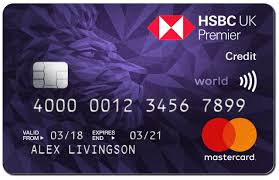 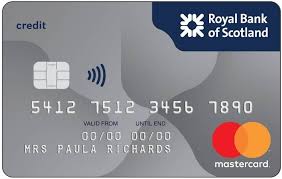 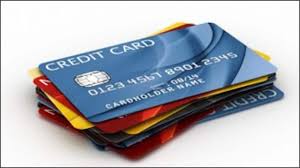 ক্রেডিট কার্ড
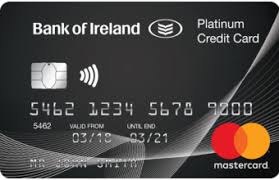 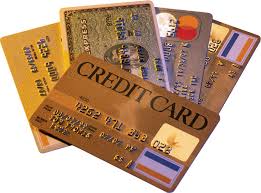 প্রিপেইড কার্ড
চুম্বকীয় শক্তিসম্পন্ন সাংকেতিক নম্বরযুক্ত এবং গ্রাহকের ছবি ও অন্যান্য তথ্য সম্বলিত প্লাস্টিক কার্ড যেটিতে একটি নির্দিষ্ট পরিমাণ অর্থ জমা রেখে ইচ্ছেমত যেকোনো জায়গায় খরচ বা ব্যবহার করা যায়।
প্রিপেইড নাম শুনেই আমরা বুজতে পারছি যে এটা তে আমরা যা রিফিল করবো তাই ব্যবহার করবো সিম কার্ডের মত। বাংলাদেশে প্রচলিত ব্যাংকগুলো যে প্রিপেইড কার্ড সেবা দিয়ে থাকে তাতে কোনো ব্যাংক একাউন্ট এর প্রয়োজন পড়েনা। প্রিপেইড কার্ডে খরচ অন্যান্য কার্ডের তুলনায় কম।
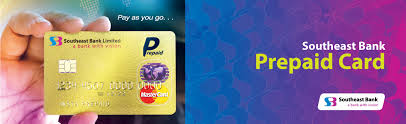 প্রিপেইড
 কার্ড
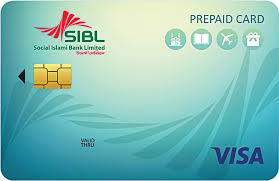 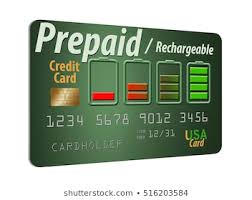 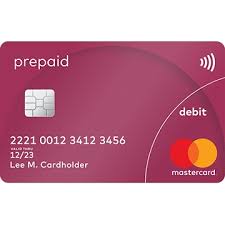 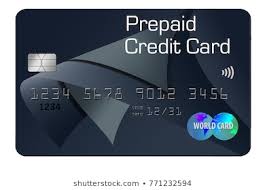 ভার্চুয়াল কার্ড
ভার্চুয়াল কার্ড হচ্ছে এক ধরণের ক্রেডিট কার্ড। এটি দৃশ্যমান  কোন কার্ড নয় এবং ব্যবহার করার জন্য কোনো এটিএম বুথে যেতে হয়না। অন্যান্য কার্ডের মত একাউন্ট নাম্বার, সিকিউরিটি কোড, এক্সপায়েরি ডেট সবই এর থাকে। এসব তথ্য গ্রাহকের ইমেইলে বা নির্ধারিত ঠিকানায় পাঠানো হয়। এটি অফলাইনে ব্যবহার করা যায়না। ডলারের সমপরিমাণ টাকা জমা দিলে তা ওই একাউন্টে জমা হয়ে যাবে যেটি দিয়ে ফি পরিশোধ করা যায়।
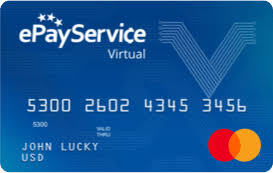 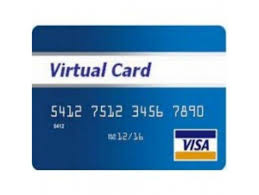 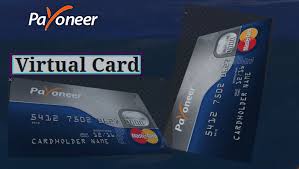 ভার্চুয়াল কার্ড
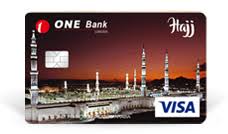 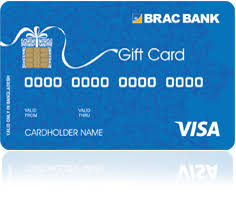 অন্যান্য কার্ডঃ
ভ্রমণ কার্ড, উপহার কার্ড, হজ্ব কার্ড ইত্যাদি।
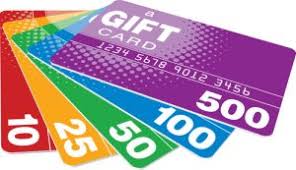 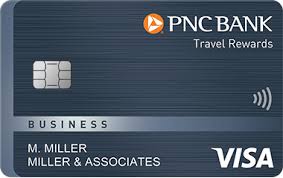 ডেবিট ও ক্রেডিট কার্ডের পার্থক্য
ডেবিট ও ক্রেডিট কার্ডের পার্থক্য
ডেবিট ও ক্রেডিট কার্ডের পার্থক্য
ডেবিট ও ক্রেডিট কার্ডের পার্থক্য
অর্জন যাচাই
কার্ডের আদ্যোপান্ত ও বিস্তারিত আলোচনা
বাড়ির কাজ
নিচের লিংকে গিয়ে ক্লাসটি পুনরায় দেখবে

www.facebook.com/RGCVirtualClass
12/23/2020
CEDP_Teacher's Training_8th Batch_Management_Group-6/F
32